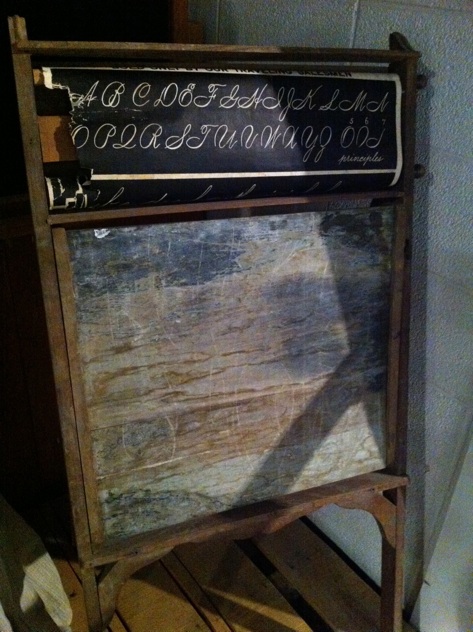 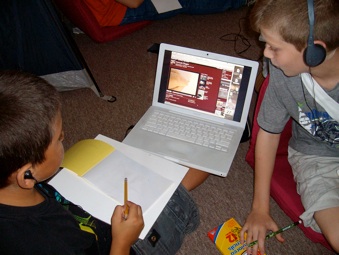 “
Tech Tool Time: Jazzing up Lessons for 21st Century Learners
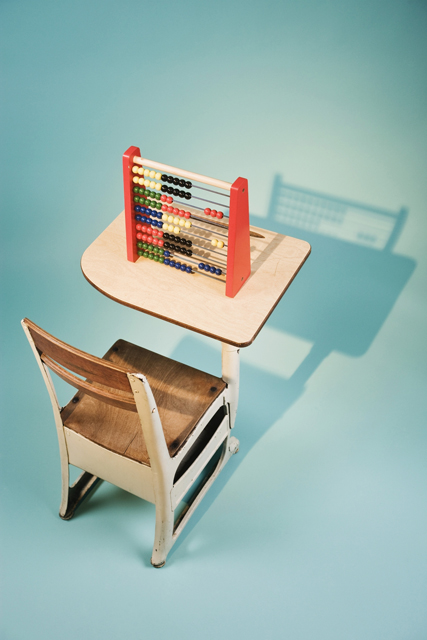 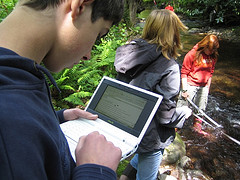 Cindy Sheets
cindysheets@aha-learners.org
NAGC 
2011
You can find my presentation here:
cindysheets.weebly.com
In a time of drastic change, it is the learners who inherit the future. 
The learned find themselves equipped to live in a world that no longer exists.
              			
				     Eric Hoffer
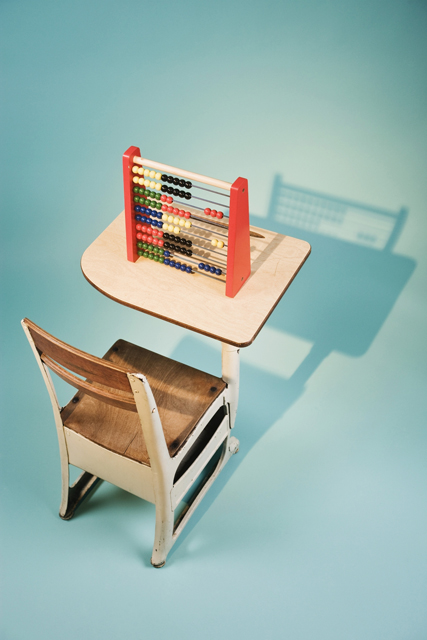 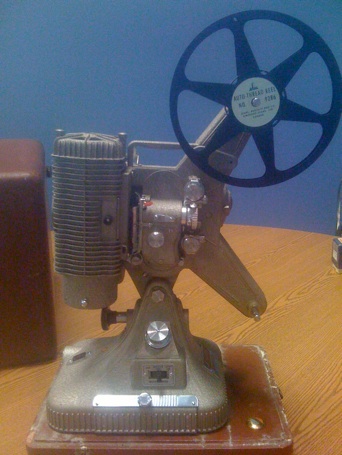 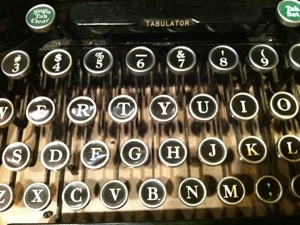 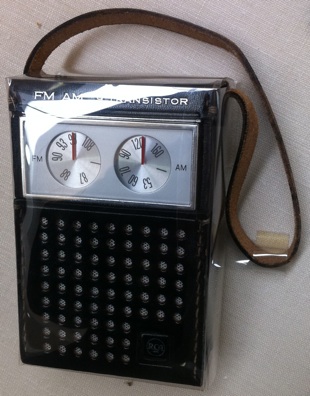 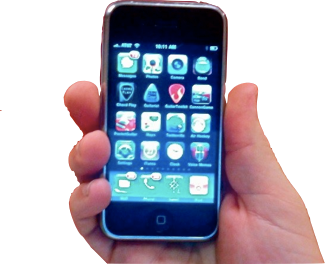 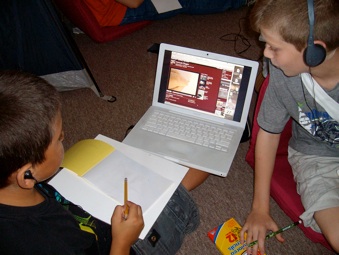 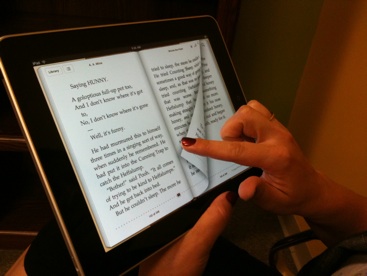 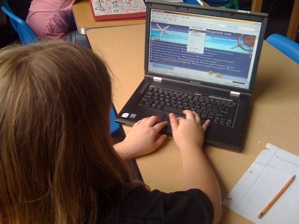 It’s not about the tools, 
it’s about using the tools to 
facilitate learning.
Andrew Churches
A tool is an instrument used to help you do work. It can be anything that helps you accomplish a goal.

Consider how technology tools can help your students do meaningful work.
How will technology tools 
help your students learn 
and share their understandings?
Chris Lehman - http://practicaltheory.org/serendipity/ISTE 2011 ending keynote
Goals of School:
Inquiry – ask questions
Research – answer questions
Collaboration – deeper, richer learning
Presentation – share what you’ve learned
Reflection – what did I learn? How did I do? Mistakes are OK as 	   	         long as I’m learning

Working toward independent and self-directed learners.
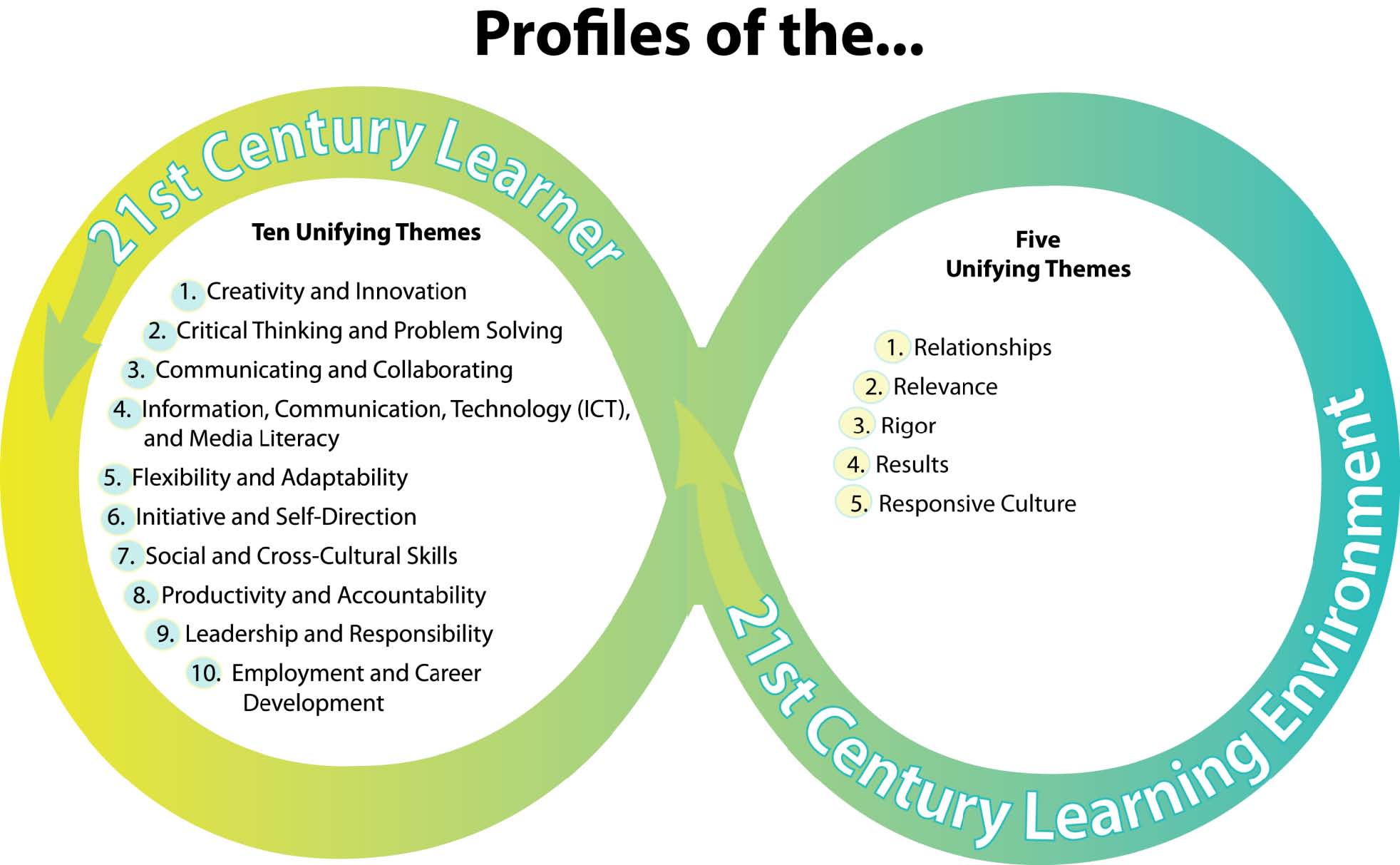 http://www.ksde.org/Portals/25/Profile%20Bullets%2011-3-2008%20markup%20v5.pdf
Digital Bloom’s Taxonomy
Digital Bloom’s – find much more online . . . 
http://Livebinders.com/play/play_or_edit?id=54645
http://farr-integratingit.net/Theory/CriticalThinking/index.htm
http://edorigami.wikispaces.com/Bloom's+Digital+Taxonomy
http://edorigami.wikispaces.com/file/view/bloom's+Digital+taxonomy+v3.01.pdf
http://visualblooms.wikispaces.com/
http://visualblooms.wikispaces.com/
Examples of Tooling Up
Creating the 21st Century Learning Environment
Paleontology Lesson
Show a YouTube video about Mary Anning and of Lyme Regis where Mary lived and worked.  (4)
Collaborate with team members to solve problems (3)
Use Internet Search tools to locate diagrams/pictures of anatomy (2)
Hear the latest research directly from a famous paleontologist (60 Minutes)  (3)
 Skype with a paleontologist or museum worker (10)
Virtual dig  (2)
Student blog about their discoveries instead of a written journal entry (4)
Research Information
Email an expert in the field
Skype with an expert
Utilize search engines and specialty searches
Survey and collect data – using Survey Monkey or Google Docs Forms
Conduct an interview using an iPod, iTouch or FlipCam
Working with a team? Try Google Docs or create a Wiki 
Organize with  LiveBinder or another tool.
iTunes U
Ted Talks
Research Study – Share Results:
Write a report or other written document
Or  create an animated Slide Show
Or create a video or audio documentary
Or create a PowerPoint or Keynote or Prezi
Or create a podcast
Or write and self publish a booklet or other written work
Share your findings in a Wiki or Create a Web Page
Digital Storytelling
Tools
Develop an Animated slide show: Animoto, Prezi
Collaborate with a team to create a Video or audio documentary: iMovie, Garageband, Audacity, FlipCam
Create a Podcast: Audacity, Aviary Myna, Garageband
Self Publish written works: Lulu
Wikispaces  Work with a team to share and develop content
Skype and Oovoo  work with others across cultural boundaries
Create and produce  websites: Weebly, Wix, Webs
Writing
Publish your own work: Lulu
Blog: http://kidblog.org/home.php
Create an online Poster at Glogster    http://edu.glogster.com/
Create an ebook or emagazine http://simplebooklet.com/index.php#   http://www.scribd.com/
Google Tools
Google Earth:  geography, lit trips, history of famous places
Google Docs: shared work space
Google Spreadsheets
Google Forms (surveys)
Slide shows
Calendars
And much more . . .
Kids today have much less fear around technology—and they can pick up the basics right away. But they still don’t know how to learn with these technologies, or how to connect with others from a learning standpoint as opposed to a social standpoint.
Will Richardson
Learn Together
As a teacher, you frame and plan the learning experiences.
This doesn’t mean that you have to know how to do every step in the technology process. Start the process and learn together. Allow students to take the lead in using technology.
Collaborate with your students – enjoy the adventure!
Let’s “Tool Up” your lessons 
and see where 
TODAY’S TECHNOLOGY TOOLS fit in.
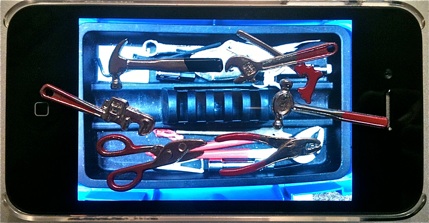 Langwitches (Sylvia Rosenthal Tolisano)
http://langwitches.org/blog/2011/01/22/unpack-upgrade-and-bring-your-lesson-into-the-21st-century/
Now It’s Your Turn
How can you “Tool Up” a lesson you’re planning to teach in the coming months?